UMOWY W OBROCIE GOSPODARCZYM
Konsulting Prawny i Gospodarczy 
Semestr zimowy 2021/22

mgr Aleksandra Bar
Zobowiązania odnoszące się do świadczenia usług:



Zlecenie;
Umowa o dzieło;
Prowadzenie cudzych spraw bez zlecenia;
Umowa agencyjna;
Umowa komisu;
Umowa przewozu;
Umowa spedycji;
Przechowanie;
Odpowiedzialność utrzymujących hotele i podobne zakłady;
Umowa składu;
Umowa o roboty budowlane;
+ Nienazwane umowy o świadczenie usług (art. 750 KC).
USŁUGI   Czynności (działania) spełniane dla innej osoby
2
UMOWA AGENCYJNA (art. 758 - 7649 KC)
3
POJĘCIE I CHARAKTERYSTYKA
Art. 758 KC
§ 1. Przez umowę agencyjną przyjmujący zlecenie (agent) zobowiązuje się, w zakresie działalności swego przedsiębiorstwa, do stałego pośredniczenia, za wynagrodzeniem, przy zawieraniu z klientami umów na rzecz dającego zlecenie przedsiębiorcy albo do zawierania ich w jego imieniu.
§ 2. Do zawierania umów w imieniu dającego zlecenie oraz do odbierania dla niego oświadczeń agent jest uprawniony tylko wtedy, gdy ma do tego umocowanie.
Charakter umowy. 
	Umowa agencyjna jest umową:
	konsensualną, 
	dwustronnie zobowiązującą, 
	odpłatną
	wzajemną
4
STRONY  / Profesjonalny charakter umowy agencyjnej
Stronami umowy agencyjnej są dający zlecenie oraz przyjmujący zlecenie (agent).

AGENT
Agent zawiera umowę "w zakresie działalności swego przedsiębiorstwa". Sformułowanie to należy rozumieć tak jak kryterium funkcjonalne definicji przedsiębiorcy z art. 431 KC – prowadzenie we własnym imieniu działalności gospodarczej.

DAJĄCY ZLECENIE
Ustawa wymaga, aby dający zlecenie był przedsiębiorcą (verba legis: "na rzecz dającego zlecenie przedsiębiorcy" – art. 758 § 1 in fine KC); jeśli nim nie jest, przepisy o umowie agencyjnej stosuje się, jednak z pewnymi wyłączeniami (art. 7649 KC).
Art. 7649 Do umowy o treści określonej w art. 758 § 1, zawartej z agentem przez osobę niebędącą przedsiębiorcą, stosuje się przepisy niniejszego tytułu, z wyłączeniem art. 761-7612, art. 7615 oraz art. 7643-7648.
Umowa agencyjna jest umową obrotu profesjonalnego - zgodnie z art. 758 KC stronami umowy agencyjnej są po obu jej stronach przedsiębiorcy.
5
Umowy o treści określonej w art. 758 § 1, zawarte z agentem przez osobę niebędącą przedsiębiorcą oraz umowy o treści umowy agencyjnej zawierane po obu stronach przez nieprofesjonalistów należy (mając na względzie treść art. 758 § 1 KC) uznać za umowy nienazwane. Umowa agencyjna w ujęciu KC jest bowiem umową kwalifikowaną podmiotowo – po obu jej stronach muszą występować profesjonaliści (przedsiębiorcy). 
Z woli ustawodawcy do umów, o których mowa w art. 7649 stosuje się wprost przepisy regulujące umowę agencyjną z wyłączeniem uregulowania zawartego w art. 761–7612, 7615 oraz 7643–7648 KC. Można ocenić, że wyłączenie to obejmuje przepisy, które przystają jedynie do stosunków pomiędzy profesjonalistami.  W stosunku do umów o treści umowy agencyjnej zawieranych po obu stronach przez nieprofesjonalistów znajdzie natomiast zastosowanie art. 750 KC.
6
Z uwagi na zakres umocowania wyróżnia się dwa podstawowe typy działalności agenta.  Stosunek z umowy agencji może przybrać postać:

"agencji pośredniczej", jeśli przedmiot umowy nie obejmuje umocowania do zawierania umów w imieniu dającego zlecenie. Agent – pośrednik nie jest upoważniony do zawierania umów z klientem w imieniu dającego zlecenie. Do jego zadań należy głównie podjęcie czynności mających na celu doprowadzenie bezpośrednio do zawarcia umowy pomiędzy klientem a dającym zlecenie;

 "agencji przedstawicielskiej", jeśli agent jest umocowany do zawierania umów w imieniu dającego zlecenie. Agent – pełnomocnik na podstawie udzielonego mu pełnomocnictwa zawiera umowy w imieniu i na rzecz dającego zlecenie.
Wprawdzie istniejący pomiędzy stronami stosunek opiera się zgodnie z art. 760 KC na zasadzie lojalności („Każda ze stron obowiązana jest do zachowania lojalności wobec drugiej”), to jednak w przeciwieństwie do umowy zlecenia agent z zasady nie jest upoważniony do zawierania umów w imieniu dającego zlecenie, jak również do odbierania dla niego oświadczeń woli. Działanie agenta w imieniu dającego zlecenie uzależnione jest dodatkowo od posiadania przez niego pełnomocnictwa (art. 758 § 2 KC). W kwestiach związanych z formą udzielenia pełnomocnictwa należy stosować ogólne przepisy KC. Pełnomocnictwo może zostać udzielone w odrębnym dokumencie, jak również może wynikać z treści zawartej umowy agencyjnej.
7
Zobowiązanie agenta obejmuje samodzielne (w zakresie działalności swojego przedsiębiorstwa), stałe działanie (pośredniczenie) na rachunek dającego zlecenie oraz za wynagrodzeniem – przy zawieraniu z osobami trzecimi (klientami) umów na rzecz dającego zlecenie albo polegające na zawieraniu takich umów w imieniu dającego zlecenie (§ 1). Jednocześnie do zawierania umów w imieniu dającego zlecenie oraz odbierania w jego imieniu oświadczeń woli wymagane jest umocowanie agenta (§ 2). Taka treść wyznacza elementy przedmiotowo istotne umowy agencyjnej – zobowiązanie do stałego działania na rzecz dającego zlecenia na jego rachunek, ewentualnie w jego imieniu w zamian za wynagrodzenie (zasadniczo prowizję).

1) zobowiązanie do pośredniczenia przy zawieraniu umów z klientami na rzecz dającego zlecenie albo zawierania umów w imieniu dającego zlecenie ;





2) stałość stosunku;
Agent może być zobowiązany do pośredniczenia przy zawieraniu umów z klientami na rzecz dającego zlecenie (wtedy nie zawiera umów z klientami ze skutkiem dla dającego zlecenie, tylko pośredniczy przy ich zawarciu tzw. „agencja pośrednicza”) lub do zawierania wspomnianych umów w imieniu dającego zlecenie (tzw. Agencja przedstawicielska”).
Pośredniczenie przy zawieraniu z klientami umów na rzecz dającego zlecenie, do którego zobowiązuje się agent, musi mieć charakter stały. Podobnie objęte zobowiązaniem zawieranie z klientami umów w imieniu dającego zlecenie powinno mieć cechę stałości (wbrew literalnemu brzmieniu art. 758 KC wskazującemu, że wymóg stałości dotyczy tylko zobowiązania do pośredniczenia przy zawieraniu umów).
8
Stosunek agencji będzie miał charakter stały w sytuacji, gdy agent zobowiązuje się do świadczenia ciągłego i przyjmuje na siebie obowiązek określonego stałego zachowania przez czas oznaczony lub nieoznaczony (element trwałości jest spełniony, gdy występuje pewna częstotliwość wykonywanych czynności). 
Zlecenie jednorazowego pośrednictwa przy zawarciu umowy z klientem lub jednorazowego zawarcia takiej umowy co do zasady nie tworzy stosunku agencji. Stałość, jako element przedmiotowo istotny umowy agencyjnej, odróżnia ją w szczególności od umowy zlecenia
3) samodzielność agenta;
Agent działa w granicach upoważnienia do dokonywania określonych czynności faktycznych lub prawnych, wynikającego z umowy agencyjnej lub z innej czynności prawnej (w szczególności z pełnomocnictwa). Nie dysponuje zatem pełną swobodą działań w ramach stosunku agencji. Jednocześnie poszczególne rozwiązania ustawowe, w tym o charakterze imperatywnym, gwarantują mu w pewnym zakresie samodzielność; np. zgodnie z art. 7601 § 1 KC agent powinien przestrzegać wskazówek dającego zlecenie, ale tylko tych "uzasadnionych w danych okolicznościach„
Samodzielność agenta wiąże się ściśle z koniecznością kwalifikowania agencji jako umowy zaufania (por. art. 760 KC)   Samodzielność agenta, niejednokrotnie wzmocniona szerokim zakresem umocowania do dokonywania czynności prawnych w imieniu dającego zlecenie, zwiększa ryzyko gospodarcze w relacjach między agentem a dającym zlecenie.
9
Zwiększenie ryzyka jest równoważone szczególnymi powinnościami stron stosunku agencji, zwłaszcza w zakresie wzajemnego informowania się o kwestiach mających znaczenie dla powodzenia przedsięwzięcia gospodarczego dającego zlecenie oraz zabezpieczenia interesów majątkowych agenta. Przepisy KC o umowie agencyjnej tworzą precyzyjny wykaz wspomnianych powinności (zob. przede wszystkim art. 7601 , art. 7602 KC)


Umowa agencyjna ma charakter odpłatny; 
Wynagrodzenie może, choć nie musi, mieć postać prowizji – wówczas jego wysokość zależy od liczby lub wartości zawartych umów (art. 7581 KC).
4) wynagrodzenie agenta
Art. 7581 KC
§ 1. Jeżeli sposób wynagrodzenia nie został w umowie określony, agentowi należy się prowizja.
§ 2. Prowizją jest wynagrodzenie, którego wysokość zależy od liczby lub wartości zawartych umów.
§ 3. Jeżeli wysokość prowizji nie została w umowie określona, należy się ona w wysokości zwyczajowo przyjętej w stosunkach danego rodzaju, w miejscu działalności prowadzonej przez agenta, a w razie niemożności ustalenia prowizji w ten sposób, agentowi należy się prowizja w odpowiedniej wysokości, uwzględniającej wszystkie okoliczności bezpośrednio związane z wykonaniem zleconych mu czynności.
10
art. 761 KC reguluje przesłanki nabycia prawa do prowizji w czasie trwania stosunku z umowy agencyjnej (w przypadku agencji "wyłącznej" i "niewyłącznej”)










art. 7611 KC reguluje przesłanki nabycia przez agenta prawa do prowizji po rozwiązaniu umowy agencyjnej.
Art. 761 
§ 1. Agent może żądać prowizji od umów zawartych w czasie trwania umowy agencyjnej, jeżeli do ich zawarcia doszło w wyniku jego działalności lub jeżeli zostały one zawarte z klientami pozyskanymi przez agenta poprzednio dla umów tego samego rodzaju.
§ 2. Jeżeli agentowi zostało przyznane prawo wyłączności w odniesieniu do oznaczonej grupy klientów lub obszaru geograficznego, a w czasie trwania umowy agencyjnej została bez udziału agenta zawarta umowa z klientem z tej grupy lub obszaru, agent może żądać prowizji od tej umowy. Dający zlecenie obowiązany jest w rozsądnym czasie zawiadomić agenta o zawarciu takiej umowy.
Art. 7611 
§ 1. Agent może żądać prowizji od umowy zawartej po rozwiązaniu umowy agencyjnej, jeżeli – przy spełnieniu przesłanek z art. 761 – propozycję zawarcia umowy dający zlecenie lub agent otrzymał od klienta przed rozwiązaniem umowy agencyjnej.
§ 2. Agent może żądać prowizji od umowy zawartej po rozwiązaniu umowy agencyjnej także wtedy, gdy do jej zawarcia doszło w przeważającej mierze w wyniku jego działalności w okresie trwania umowy agencyjnej, a zarazem w rozsądnym czasie od jej rozwiązania.
11
art. 761 KC reguluje przesłanki nabycia prawa do prowizji w czasie trwania stosunku z umowy agencyjnej (w przypadku agencji "wyłącznej" i "niewyłącznej”)










art. 7611 KC reguluje przesłanki nabycia przez agenta prawa do prowizji po rozwiązaniu umowy agencyjnej.
Art. 761 
§ 1. Agent może żądać prowizji od umów zawartych w czasie trwania umowy agencyjnej, jeżeli do ich zawarcia doszło w wyniku jego działalności lub jeżeli zostały one zawarte z klientami pozyskanymi przez agenta poprzednio dla umów tego samego rodzaju.
§ 2. Jeżeli agentowi zostało przyznane prawo wyłączności w odniesieniu do oznaczonej grupy klientów lub obszaru geograficznego, a w czasie trwania umowy agencyjnej została bez udziału agenta zawarta umowa z klientem z tej grupy lub obszaru, agent może żądać prowizji od tej umowy. Dający zlecenie obowiązany jest w rozsądnym czasie zawiadomić agenta o zawarciu takiej umowy.
Art. 7612 
Agent nie może żądać prowizji, o której mowa w art. 761, jeżeli prowizja ta należy się zgodnie z art. 7611 poprzedniemu agentowi, chyba że z okoliczności wynika, że względy słuszności przemawiają za podziałem prowizji między obu agentów.
Art. 7611 
§ 1. Agent może żądać prowizji od umowy zawartej po rozwiązaniu umowy agencyjnej, jeżeli – przy spełnieniu przesłanek z art. 761 – propozycję zawarcia umowy dający zlecenie lub agent otrzymał od klienta przed rozwiązaniem umowy agencyjnej.
§ 2. Agent może żądać prowizji od umowy zawartej po rozwiązaniu umowy agencyjnej także wtedy, gdy do jej zawarcia doszło w przeważającej mierze w wyniku jego działalności w okresie trwania umowy agencyjnej, a zarazem w rozsądnym czasie od jej rozwiązania.
12
art. 7613 KC określa chwilę powstania prawa agenta do prowizji
Art. 7613 
§ 1. W braku odmiennego postanowienia umowy agencyjnej agent nabywa prawo do prowizji z chwilą, w której dający zlecenie powinien był, zgodnie z umową z klientem, spełnić świadczenie albo faktycznie je spełnił, albo też swoje świadczenie spełnił klient. Jednakże strony nie mogą umówić się, że agent nabywa prawo do prowizji później niż w chwili, w której klient spełnił świadczenie albo powinien był je spełnić, gdyby dający zlecenie spełnił świadczenie.
§ 2. Jeżeli umowa zawarta pomiędzy dającym zlecenie i klientem ma być wykonywana częściami, agent nabywa prawo do prowizji w miarę wykonywania tej umowy.
§ 3. Roszczenie o zapłatę prowizji staje się wymagalne z upływem ostatniego dnia miesiąca następującego po kwartale, w którym agent nabył prawo do prowizji. Postanowienie umowy mniej korzystne dla agenta jest nieważne.
13
FORMA
Umowa agencyjna może być zawarta w dowolny sposób  -  co do zasady nie jest konieczne zachowanie formy szczególnej.

UWAGA # 1

Zgodnie z wyraźnym brzmieniem art. 758 § 2 KC uprawnienie agenta do zawierania umów w imieniu dającego zlecenie oraz do odbierania dla niego oświadczeń musi wynikać ze stosownego umocowania. Oznacza to, że jeśli dochodzi do zawarcia umowy agencyjnej z jednoczesnym upoważnieniem agenta do zawierania umów w imieniu dającego zlecenie, to takie upoważnienie jest poddane reżimowi przepisów o przedstawicielstwie (art. 95 i n. KC). Co do zasady wspomniane upoważnienie może być udzielone w dowolnej formie, chyba że do ważności umów, które mają być zawierane z klientami, wymagana jest forma szczególna (art. 99 § 1 KC).



Jeżeli dla umów, które mają być zawierane z klientami, ustawa zastrzega formę szczególną, upoważnienie dla agenta do zawierania takich umów w imieniu dającego zlecenie musi być udzielone w tej samej formie. Jeżeli zatem źródłem umocowania jest stosowne postanowienie umowy agencyjnej, musi być ono sporządzone w formie szczególnej.
Art. 99 § 1 KC Jeżeli do ważności czynności prawnej potrzebna jest szczególna forma, pełnomocnictwo do dokonania tej czynności powinno być udzielone w tej samej formie.
14
UWAGA #2
Ustawa zastrzega formę szczególną przede wszystkim dla: 

zobowiązania del credere (art. 7617 KC),

 





ograniczenia działalności konkurencyjnej po rozwiązaniu umowy agencyjnej (art. 7646 KC), 






odwołania ograniczenia działalności konkurencyjnej (art. 7647 KC).
Niektóre zastrzeżenia w umowie agencyjnej wymagają zachowania formy szczególnej!
Art. 7617 
§ 1. W umowie agencyjnej zawartej w formie pisemnej można zastrzec, że agent za odrębnym wynagrodzeniem (prowizja del credere), w uzgodnionym zakresie, odpowiada za wykonanie zobowiązania przez klienta. Jeżeli umowa nie stanowi inaczej, agent odpowiada za to, że klient spełni świadczenie. W razie niezachowania formy pisemnej poczytuje się umowę agencyjną za zawartą bez tego zastrzeżenia.
(…)
Art. 7646 
§ 1. Strony mogą, w formie pisemnej pod rygorem nieważności, ograniczyć działalność agenta mającą charakter konkurencyjny na okres po rozwiązaniu umowy agencyjnej (ograniczenie działalności konkurencyjnej). Ograniczenie jest ważne, jeżeli dotyczy grupy klientów lub obszaru geograficznego, objętych działalnością agenta, oraz rodzaju towarów lub usług stanowiących przedmiot umowy.
(…)
Art. 7647 Dający zlecenie może do dnia rozwiązania umowy odwołać ograniczenie działalności konkurencyjnej z takim skutkiem, że po upływie sześciu miesięcy od chwili odwołania jest on zwolniony z obowiązku wypłacania sumy, o której mowa w art. 7646 § 3 i 4. Odwołanie ograniczenia działalności konkurencyjnej wymaga formy pisemnej pod rygorem nieważności.
15
UMOWA KOMISU (art. 765 – 773 KC)
16
POJĘCIE I CHARAKTERYSTYKA










STRONY
Art. 765 Przez umowę komisu przyjmujący zlecenie (komisant) zobowiązuje się za wynagrodzeniem (prowizja) w zakresie działalności swego przedsiębiorstwa do kupna lub sprzedaży rzeczy ruchomych na rachunek dającego zlecenie (komitenta), lecz w imieniu własnym.
Charakter umowy. 
	Umowa komisu jest umową:
	konsensualną, 
	dwustronnie zobowiązującą, 
	odpłatną
	wzajemną
Przedmiotem zobowiązania komisanta jest kupno ("komis zakupu") lub sprzedaż ("komis sprzedaży") rzeczy ruchomych na rachunek komitenta, lecz we własnym imieniu. Stąd jest to umowa o świadczenie usług pośrednictwa handlowego.
KOMISANT
Profesjonalista



KOMITENT
Profesjonalista/ 
Nieprofesjonalista
Umowa komisu to umowa jednostronnie kwalifikowana podmiotowo – może ją zawrzeć przyjmujący zlecenie (komisant) w zakresie działalności swego przedsiębiorstwa (przedsiębiorca w rozumieniu art. 431 KC)  oraz dający zlecenie (komitent), który może być dowolnym dopuszczonym do obrotu prawnego podmiotem.
17
Elementami przedmiotowo istotnymi (essentialia negotii) komisu jest określenie: 1) sposobu działania przyjmującego zlecenie – jako osoby działającej w imieniu własnym na rzecz dającego zlecenie i w zakresie działalności swojego przedsiębiorstwa; przedmiot zlecenia musi być określony w ten sposób, iż przyjmujący zlecenie (komisant) kupi lub sprzeda rzeczy ruchome;
Komisant jest zastępcą pośrednim tzn., działa w imieniu własnym na rzecz dającego zlecenie.
Komisant „działa we własnym imieniu”, co prowadzi do tego, że to on jest podmiotem stosunków powstałych na skutek zawarcia umów na zlecenie komitenta. W szczególności to on, a nie komitent jest stroną stosunków z osobami trzecimi względem stron komisu. 
Komisant „działa na rachunek komitenta” (dotyczy to ekonomicznych skutków takiego działania), co prowadzi w sferze prawnej do tego, że tak określona jego pozycja względem tych osób trzecich nie ma charakteru ostatecznego. W szczególności ciąży na nim obowiązek przeniesienia na komitenta, nabytych na jego rzecz praw, ale też ma prawo do żądania zwolnienia go przez ten podmiot, z zaciągniętych w tym zakresie zobowiązań
Art. 766 KC Komisant powinien wydać komitentowi wszystko, co przy wykonaniu zlecenia dla niego uzyskał, w szczególności powinien przelać na niego wierzytelności, które nabył na jego rachunek. Powyższe uprawnienia komitenta są skuteczne także względem wierzycieli komisanta.
18
2) przedmiotu transakcji komisowej;
Przedmiotem kupna lub sprzedaży przez komisanta mogą być jedynie rzeczy ruchome;
Rzeczy będące przedmiotem komisu mogą zostać oznaczone co do gatunku lub co do tożsamości 
3) wynagrodzenia, jakie ma otrzymać komisant
Ustawodawca określił w art. 765 KC należne komisantowi wynagrodzenie mianem prowizji. Zamieszczenie tego sformułowania w nawiasie służy podkreśleniu zasady zależności należnego komisantowi wynagrodzenia od osiągniętego przez niego wyniku ekonomicznego. Prowizja komisanta jest ustalana jako określony procent ceny kupna lub sprzedaży przedmiotu komisu. 
Prowizja jest wynagrodzeniem zależnym od ceny rzeczy ruchomej kupowanej lub sprzedawanej. Może ona zostać ustalona w umowie komisu procentowo (np. 2% od ceny kupna lub sprzedaży rzeczy ruchomej) lub w sposób sztywny. Ustalenie prowizji w sposób sztywny nie sprzeciwia się wymogowi KC, aby wynagrodzenie komisanta było prowizją, ponieważ przepis nie wymaga, aby wynagrodzenie to zależało od ostatecznej ceny kupna lub sprzedaży rzeczy ruchomej i, pozostając prowizją, może ono zależeć od ceny rzeczy ruchomej oznaczonej przez komitenta lub zaledwie szacowanej w momencie zawarcia umowy komisu.
Art. 772 KC
§ 1. Komisant nabywa roszczenie o zapłatę prowizji z chwilą, gdy komitent otrzymał rzecz albo cenę. Jeżeli umowa ma być wykonywana częściami, komisant nabywa roszczenie o prowizję w miarę wykonywania umowy.
§ 2. Komisant może żądać prowizji także wtedy, gdy umowa nie została wykonana z przyczyn dotyczących komitenta.
19
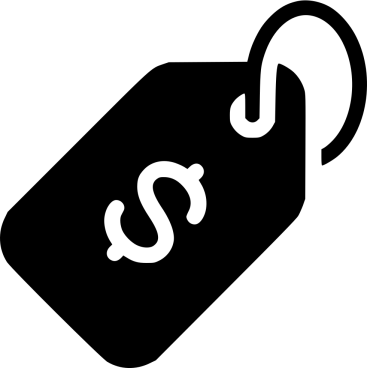 Zob. Komentarz do Art. 765 KC red. Osajda 2021, wyd. 29/A. Nowacki
Istnieje spór co do tego, czy w umowie komisu konieczne jest określenie ceny kupna lub sprzedaży rzeczy ruchomej.
Wydaje się, że oznaczenie ceny jest jednostronnym aktem komitenta, a nie przedmiotem umowy. Może ono, ale nie musi nastąpić w umowie komisu.

Brak oznaczenia przez komisanta ceny lub innych warunków kupna lub sprzedaży, czy to w umowie komisowej, czy później, ma ten skutek, że komitent zobowiązany jest kupić lub sprzedać rzecz ruchomą z należytą starannością, w tym w zakresie uzgodnienia przez siebie w umowie sprzedaży komisowej ceny rzeczy ruchomej, podczas gdy w razie oznaczenia ceny i innych warunków kupna lub sprzedaży (obojętnie, czy w umowie komisu, czy później) komisant ma z należytą starannością kupić lub sprzedać rzecz ruchomą po tej właśnie cenie. Może on wprawdzie wówczas kupić lub sprzedać rzecz na warunkach korzystniejszych, a uzyskana korzyść należy się komitentowi (art. 767 KC), komisantowi zaś co najwyżej wyższa prowizja, jeżeli ta została określona procentowo.

Oznaczenie ceny kupna lub sprzedaży w umowie komisu będzie jednak w praktyce zasadą, skoro oznaczenie zbyt wysokiej ceny przez komisie sprzedaży lub zbyt niskiej ceny przy komisie kupna wykluczą lub opóźnią dokonanie sprzedaży komisowej, tym samym wpływając na wysokość kosztów poniesionych przez komisanta oraz możliwość uzyskania przez niego prowizji.
20
Skutki zawarcia umowy na warunkach korzystniejszych/ mniej korzytnych od oznaczonych przez komitenta

 Jeżeli komisant zawarł umowę na warunkach korzystniejszych od warunków oznaczonych przez komitenta, uzyskana korzyść należy się komitentowi (art. 767 KC).
 Jeżeli komisant sprzedał oddaną mu do sprzedaży rzecz za cenę niższą od ceny oznaczonej przez komitenta, obowiązany jest zapłacić komitentowi różnicę (art. 768 § 1 KC) 

 Jeżeli komisant nabył rzecz za cenę wyższą od ceny oznaczonej przez komitenta, komitent może niezwłocznie po otrzymaniu zawiadomienia o wykonaniu zlecenia oświadczyć, że nie uznaje czynności za dokonaną na jego rachunek; brak takiego oświadczenia jest jednoznaczny z wyrażeniem zgody na wyższą cenę. (art. 768 § 2 KC)
Komitent nie może żądać zapłacenia różnicy ceny ani odmówić zgody na wyższą cenę, jeżeli zlecenie nie mogło być wykonane po cenie oznaczonej, a zawarcie umowy uchroniło komitenta od szkody. (art. 768 § 3 KC)
21
FORMA
W Kodeksie cywilnym nie przewidziano szczególnych ograniczeń w odniesieniu 
do formy umowy komisu. W rezultacie przyjmuje się, że umowa komisu może 
zostać zawarta w dowolnej formie
22
UMOWA PRZEWOZU (art. 774- 793 KC)
23
POJĘCIE I CHARAKTERYSTYKA
Art. 774 Przez umowę przewozu przewoźnik zobowiązuje się w zakresie działalności swego przedsiębiorstwa do przewiezienia za wynagrodzeniem osób lub rzeczy.
Charakter umowy. 
	Umowa przewozu jest umową:
	konsensualną, 
	dwustronnie zobowiązującą, 
	odpłatną
	wzajemną
Zawierając umowę przewozu, przewoźnik zobowiązuje się w zakresie swojego przedsiębiorstwa do przewiezienia za wynagrodzeniem osób lub rzeczy. W istocie chodzi o przemieszczenie w przestrzeni osób lub rzeczy przy pomocy specjalnie skonstruowanych środków transportu
UWAGA! Uregulowanie zawarte w KC ma charakter subsydiarny do przepisów regulujących w sposób szczególny – w odniesieniu do poszczególnych rodzajów transportu stosunki w tym zakresie. W zakresie uregulowania szczególnego por. zwłaszcza: PrPrzew, KM, PrLot, PrPoczt oraz rozporządzenia wykonawcze do tych aktów
Art. 775 Przepisy tytułu niniejszego stosuje się do przewozu w zakresie poszczególnych rodzajów transportu tylko o tyle, o ile przewóz ten nie jest uregulowany odrębnymi przepisami.
24
STRONY
Stronami umowy przewozu są przewoźnik i podróżny (lub wysyłający).
Choć przepisy KC nie definiują pojęcia przewoźnika, wyraźnie stwierdza się w nich, że przewóz jest wykonywany przez przewoźnika w zakresie działalności przedsiębiorstwa. Umowa przewozu jest zatem umową jednostronnie kwalifikowaną podmiotowo, a więc taką, która może zostać zawarta jedynie przez profesjonalistę.

Przewoźnik = profesjonalista
Drugą stroną umowy przewozu jest – przy przewozie osób – podróżny, ewentualnie osoba działająca na jego rzecz (np. biuro podróży), zaś przy przewozie rzeczy – wysyłający

Podróżny /wysyłający = Profesjonalista lub nieprofesjonalista
25
Do elementów przedmiotowo istotnych (essentialia negotii) umowy przewozu należy:

1) ustalenie przedmiotu przewozu 
Pojęciem przedmiotu przewozu ustawodawca obejmuje zarówno ludzi, jaki i rzeczy (w
sposób oczywisty chodzi tu jedynie o ruchomości).
Należy podkreślić, iż użyte w art. 774 KC pojęcie rzeczy nie jest synonimem przesyłki, o
której mowa w dalszych przepisach KC. Przesyłka może bowiem obejmować jedną lub kilka
rzeczy.

2) ustalenie trasy przewozu 

Chodzi tu jedynie o oznaczenie punktu (miejscowości) początkowego i końcowego, między którymi ma zostać dokonany przewóz. Szczegółowe uzgodnienie całej drogi przewozu, jak również czasu przejazdu, może natomiast stanowić element podmiotowo istotny umowy (accidentalia negotii).

3) określenie wynagrodzenia należnego za przewóz

Wielkość wynagrodzenia należnego przewoźnikowi określają strony, zwykle uzależnione jest ono od długości trasy przewozu, ale także od innych czynników, takich jak rodzaj środka transportu, jego szybkości itp. Bezpłatne świadczenie usług transportowych w ramach konkretnej umowy oznacza, że nie jest to umowa przewozu (por. jednak art. 1 ust. 2 PrPrzew, na podstawie którego przepisy tej ustawy stosuje się odpowiednio).
26
PRZEWÓZ OSÓB
Podstawowe, ogólne obowiązki przewoźnika w przewozie osób





Odpowiedzialność przewoźnika za bagaż podróżnego
Przepis art. 777 KC reguluje odpowiedzialność przewoźnika za bagaż podróżnego – dotyczy to zasadniczo uszkodzenia, zniszczenia lub utraty takiego bagażu. Przepis ten różnicuje w tym zakresie sytuację przewoźnika w zależności od rodzaju bagażu. Odpowiedzialność przewoźnika za bagaż, który podróżny przewozi ze sobą (tzw. bagaż podręczny), ogranicza się do szkody wynikłej z winy umyślnej lub rażącego niedbalstwa (§ 1); natomiast ta sama odpowiedzialność za bagaż powierzony przewoźnikowi jest ostrzejsza – oparta jest na zasadach przewidzianych dla odpowiedzialności przewoźnika za przewóz rzeczy (§ 2).
Art. 776
Przewoźnik obowiązany jest do zapewnienia podróżnym odpowiadających rodzajowi transportu warunków bezpieczeństwa i higieny oraz takich wygód, jakie ze względu na rodzaj transportu uważa się za niezbędne.
Art. 777 
§ 1. Za bagaż, który podróżny przewozi ze sobą, przewoźnik ponosi odpowiedzialność tylko wtedy, gdy szkoda wynikła z winy umyślnej lub rażącego niedbalstwa przewoźnika.
§ 2. Za bagaż powierzony przewoźnikowi przewoźnik ponosi odpowiedzialność według zasad przewidzianych dla przewozu rzeczy.
27
Szczególny termin przedawnienia roszczeń stron umowy przewozu z tytułu umowy przewozu osób. 
Przepis art. 778 KC określa szczególny w stosunku do terminów określonych w art. 118 KC, roczny termin przedawnienia dla roszczeń obu stron umowy przewozu z tytułu umowy przewozu osób. Bieg tego terminu rozpoczyna się od dnia wykonania przewozu, a gdy przewóz nie został wykonany – od dnia, w którym przewóz miał być wykonany.
Art. 778 Roszczenia z umowy przewozu osób przedawniają się z upływem roku od dnia wykonania przewozu, a gdy przewóz nie został wykonany - od dnia, kiedy miał być wykonany.
28
PRZEWÓZ RZECZY
Odpowiedzialność przewoźnika za utratę, ubytek lub uszkodzenie przesyłki. 
Przepis art. 788 KC określa granice odpowiedzialności przewoźnika za utratę, ubytek lub uszkodzenie przesyłki w czasie, kiedy znajduje się w jego pieczy i jest uregulowaniem szczególnym (lex specialis) w stosunku do ogólnych zasad określenia odszkodowania za taką szkodę. 
Przepis ten wprowadza zasadę ogólną, z której wynika, że granicą odpowiedzialności przewoźnika jest zwykła wartość przesyłki oraz wyjątki od tej zasady: 
jeśli szkoda wynikła z winy umyślnej lub rażącego niedbalstwa przewoźnika, przewoźnik ponosi odpowiedzialność bez takiego ograniczenia; 
przewoźnik nie ponosi odpowiedzialności także za ubytki naturalne – nieprzekraczające granic ustalonych we właściwych przepisach, a w braku takich przepisów – granic zwyczajowo przyjętych; 
za utratę, ubytek lub uszkodzenie pieniędzy, kosztowności, papierów wartościowych albo rzeczy szczególnie cennych przewoźnik ponosi odpowiedzialność jedynie wtedy, gdy właściwości przesyłki były podane przy zawarciu umowy, chyba że szkoda wynikła z winy umyślnej lub rażącego niedbalstwa przewoźnika
29
Roczny termin dla roszczeń z umowy przewozu jako szczególny termin przedawnienia. 
Przepis art. 792 KC wprowadza uregulowanie szczególne (lex specialis) w stosunku do art. 118 KC, określając roczny termin przedawnienia dla wszystkich roszczeń z umowy przewozu rzeczy, a więc przysługujących obu stronom takiej umowy (dotyczy to także odbiorcy przesyłki – por. art. 785 KC). 
Początkiem biegu tego terminu jest dzień doręczenia przesyłki, a w przypadku opóźnienia jej dostarczenia albo całkowitej utraty – dzień, kiedy przesyłka miała być dostarczona.




Szczególny termin przedawnienie roszczeń pomiędzy przewoźnikami, którzy uczestniczyli w wykonaniu umowy przewozu. 
Przepis art. 793 KC reguluje przedawnienie roszczeń pomiędzy przewoźnikami, którzy uczestniczyli w wykonaniu umowy przewozu. Podobnie jak art. 792 KC, wprowadza uregulowanie szczególne (lex specialis) w stosunku do art. 118 KC, określając, że roszczenia przysługujące przewoźnikowi przeciwko innym przewoźnikom, którzy uczestniczyli w przewozie przesyłki, przedawniają się z upływem 6 miesięcy od dnia, w którym przewoźnik naprawił szkodę, albo od dnia, w którym wytoczono przeciwko niemu powództwo.
Art. 792 Roszczenia z umowy przewozu rzeczy przedawniają się z upływem roku od dnia dostarczenia przesyłki, a w razie całkowitej utraty przesyłki lub jej dostarczenia z opóźnieniem – od dnia, kiedy przesyłka miała być dostarczona.
Art. 793 Roszczenia przysługujące przewoźnikowi przeciwko innym przewoźnikom, którzy uczestniczyli w przewozie przesyłki, przedawniają się z upływem sześciu miesięcy od dnia, w którym przewoźnik naprawił szkodę, albo od dnia, w którym wytoczono przeciwko niemu powództwo.
30
FORMA
W Kodeksie cywilnym nie przewidziano szczególnych ograniczeń w odniesieniu 
do formy umowy przewozu. W rezultacie przyjmuje się, że umowa ta może 
zostać zawarta w dowolnej formie
31
UMOWA SPEDYCJI (art. 794 - 804 KC)
32
POJĘCIE I CHARAKTERYSTYKA
Art. 794 
§ 1. Przez umowę spedycji spedytor zobowiązuje się za wynagrodzeniem w zakresie działalności swego przedsiębiorstwa do wysyłania lub odbioru przesyłki albo do dokonania innych usług związanych z jej przewozem.
§ 2. Spedytor może występować w imieniu własnym albo w imieniu dającego zlecenie.
Usługi objęte zbiorczym określeniem "spedycja", stanowiące przedmiot umowy uregulowanej w art. 794 i n. KC związane są ściśle z przewozem, ale w stosunku do samego przewozu mają charakter "zewnętrzny" – umożliwiają skuteczne i sprawne przemieszczanie przesyłek  a więc wyprzedzają, występują równolegle bądź wykonywane są po zakończeniu procesu przewozowego. 
Są to różnorodne czynności, które same przez się, tj. w oderwaniu od procesu transportu przesyłek, nie posiadają szczególnych cech wyróżniających na tle innych usług. Ich celem jest uwolnienie podmiotów korzystających z transportu od bezpośredniego wykonywania często wymagających przygotowania oraz "osprzętowania" specjalistycznego, czynności zmierzających do zorganizowania procesu transportu przesyłek.
33
Zgodnie z § 2 art. 794, umowa spedycji może przyjąć dwie formy:

 zastępstwa pośredniego (w której spedytor działa w imieniu własnym)  
Gdy spedytor działa we własnym imieniu, ale na rachunek dającego zlecenie, a więc jako zastępca pośredni, jego czynności prawne nie wywołują bezpośrednich skutków dla drugiej strony umowy spedycji. W takim przypadku, dla wykonywania przez dającego zlecenie praw nabytych dla niego przez spedytora, konieczne jest przelanie tych praw przez spedytora na dającego zlecenie.
Działając jako zastępca pośredni, spedytor jest zobowiązany wydać dającemu zlecenie wszystko, co uzyskał dla niego przy wykonywaniu umowy (art. 740 zd. 2 w zw. z art. 796 KC).
 zastępstwa bezpośredniego (w której spedytor działa w imieniu dającego zlecenie)
Jeżeli spedytor działa w imieniu dającego zlecenie, to zastosowanie znajdą przepisy o przedstawicielstwie (art. 95 i n. KC). W takim przypadku czynność prawna dokonana przez przedstawiciela (spedytora) wywoła skutki prawne bezpośrednio w sferze reprezentowanego (dającego zlecenie).
Pełnomocnictwo upoważniające spedytora do działania w imieniu dającego zlecenie może zostać udzielone w formie dorozumianej (z poszanowaniem art. 99 § 1 KC, zgodnie z którym jeżeli do ważności czynności prawnej potrzebna jest szczególna forma, pełnomocnictwo do dokonania tej czynności powinno być udzielone w tej samej formie). Do wniosku takiego prowadzi odpowiednie zastosowanie art. 734 § 2 KC (przez odesłanie z art. 796 KC)
34
Charakter umowy. 
	Umowa spedycji jest umową:
	konsensualną, 
	dwustronnie zobowiązującą, 
	odpłatną
	wzajemną
STRONY
Umowa spedycji ma charakter jednostronnie podmiotowo kwalifikowany. Jej stronami są dający zlecenie oraz spedytor.
SPEDYTOR                                       DAJĄCY ZLECENIE
Kwalifikowaną stroną umowy spedycji jest spedytor.  Spedytorem może być jedynie przedsiębiorca, zajmujący się świadczeniem usług spedycyjnych (por. art. 431 KC)
Kodeks cywilny nie wprowadza ograniczeń podmiotowych odnoszących się do dającego zlecenie. 
Może nim być każdy podmiot prawa cywilnego
35
PODSTAWOWE ZOBOWIĄZANIE SPEDYTORA

 Minimalny zakres zobowiązań spedytora  wysłanie przesyłki (a więc co najmniej zawarcie umowy przewozu na rachunek zleceniodawcy) lub jej odbiór (a więc co najmniej dokonanie czynności prawnych odbiorcy przesyłki w rozumieniu przepisów przewozowych)

 Spedytor może zobowiązać się również do dokonywania „innych usług związanych z przewozem przesyłki”. Katalog usług spedycyjnych ma charakter otwarty. Czynności te mogą być wykonywane przed rozpoczęciem przewozu, w trakcie przewozu oraz po jego zakończeniu.
Wśród czynności spedycyjnych dokonywanych przed rozpoczęciem przewozu wskazać można przykładowo: udzielanie porad, zmierzenie i zważenie przesyłki, opakowanie przesyłki, sprawdzenie jej stanu, odpowiednie oznakowanie przesyłki, wyszukanie oraz wybór przewoźnika, przygotowanie listów przewozowych, zawarcie umowy przewozu z przewoźnikiem w imieniu zleceniodawcy, ubezpieczenie przesyłki, dostarczenie przesyłki do miejsca nadania do przewozu czy też dokonanie czynności ładunkowych.
Wśród czynności spedycyjnych, dokonywanych w trakcie przewozu i po jego zakończeniu, wskazać można np.: uiszczanie opłat celnych, sprawdzanie stanu przesyłki, odbiór przesyłki, odbiór dokumentu przewozowego, przechowanie przesyłki do czasu jej podjęcia przez odbiorcę, wydawanie przesyłki odbiorcy, sporządzanie raportów i sprawozdań, czy też odbiór opakowań zwrotnych
36
PODSTAWOWE ZOBOWIĄZANIE DAJĄCEGO ZLECENIE

Zapłata wynagrodzenia 

Podstawowym zobowiązaniem dającego zlecenie usług spedycyjnych jest zapłata wynagrodzenia. 
Zwykle wynagrodzenie spedytora wynika z taryfy, a w braku takiej, do ustalenia jego wysokości, na podstawie art. 796 KC, należy stosować zasady określone w art. 735 § 2 KC.





 Wynagrodzenie to może przybrać postać prowizji spedytorskiej, może też zawierać elementy odbiegające od tego sposobu określenia wynagrodzenia należnego spedytorowi i posiadać cechy ryczałtu. Zob. też art. 742–744 KC, które mogą znaleźć tu na podstawie art. 796 KC odpowiednie zastosowanie.
Art. 796 Jeżeli przepisy tytułu niniejszego albo przepisy szczególne nie stanowią inaczej, do umowy spedycji stosuje się odpowiednio przepisy o umowie zlecenia.
Art. 735 § 2. Jeżeli nie ma obowiązującej taryfy, a nie umówiono się o wysokość wynagrodzenia, należy się wynagrodzenie odpowiadające wykonanej pracy.
37
Odpowiedzialność spedytora

Przepis art. 799 KC reguluje odpowiedzialność spedytora w sytuacji, kiedy przy wykonaniu zlecenia posłużył się innymi osobami: przewoźnikami i dalszymi spedytorami. 

Jeśli posłużenie się innymi osobami nie zostało wyłączone przez strony umowy spedycji do odpowiedzialności spedytora, zasadniczo znajdzie zastosowanie art. 474 KC, jeśli jednak spedytor posługuje się w takiej sytuacji przewoźnikami lub spedytorami, to jest odpowiedzialny za takie podmioty na zasadzie winy w wyborze (culpa in eligendo). Przy czym, wina ta jest objęta domniemaniem, a w efekcie ciężar wykazania jej braku (dołożenia należytej staranności – por. art. 355 § 2 KC) obciąża spedytora.




 Przepis art. 801 KC dot. Odpowiedzialności spedytora za utratę, ubytek lub uszkodzenie przesyłki wyraźnie koresponduje z uregulowaniem zawartym w art. 788 KC – zasadniczo przyjmuje te same rozwiązania, które ustawodawca przewiduje dla analogicznej sytuacji przewoźnika.
Art. 799 KC Spedytor jest odpowiedzialny za przewoźników i dalszych spedytorów, którymi posługuje się przy wykonaniu zlecenia, chyba że nie ponosi winy w wyborze.
Art. 801 § 1. Odszkodowanie za utratę, ubytek lub uszkodzenie przesyłki w czasie od jej przyjęcia aż do wydania przewoźnikowi, dalszemu spedytorowi, dającemu zlecenie lub osobie przez niego wskazanej, nie może przewyższać zwykłej wartości przesyłki, chyba że szkoda wynikła z winy umyślnej lub rażącego niedbalstwa spedytora.
38
§ 2. Spedytor nie ponosi odpowiedzialności za ubytek nieprzekraczający granic ustalonych we właściwych przepisach, a w braku takich przepisów – granic zwyczajowo przyjętych.
§ 3. Za utratę, ubytek lub uszkodzenie pieniędzy, kosztowności, papierów wartościowych albo rzeczy szczególnie cennych spedytor ponosi odpowiedzialność jedynie wtedy, gdy właściwości przesyłki były podane przy zawarciu umowy, chyba że szkoda wynikła z winy umyślnej lub rażącego niedbalstwa spedytora.
39
Roczny termin dla roszczeń z umowy spedycji jako szczególny termin przedawnienia. 
Przepis art. 803 KC wprowadza uregulowanie szczególne (lex specialis) w stosunku do art. 118 KC, określając roczny termin przedawnienia dla wszystkich roszczeń z umowy spedycji.







Termin przedawnienia roszczeń zwrotnych (regresowych) przysługujących spedytorowi przeciwko przewoźnikom i dalszym spedytorom, którymi się posługiwał przy przewozie przesyłki. 
Roszczenia takie przedawniają się z upływem 6 miesięcy od dnia, kiedy spedytor naprawił szkodę, albo od dnia, kiedy wytoczono przeciwko niemu powództwo (zd. 1). Przepis ten stosuje się odpowiednio do wymienionych roszczeń między osobami, którymi spedytor posługiwał się przy przewozie przesyłki (zd. 2).
Art. 803 
§ 1. Roszczenia z umowy spedycji przedawniają się z upływem roku.
§ 2. Termin przedawnienia zaczyna biec: w wypadku roszczeń z tytułu uszkodzenia lub ubytku przesyłki – od dnia dostarczenia przesyłki; w wypadku całkowitej utraty przesyłki lub jej dostarczenia z opóźnieniem – od dnia, w którym przesyłka miała być dostarczona; we wszystkich innych wypadkach – od dnia wykonania zlecenia.
Art. 804 Roszczenia przysługujące spedytorowi przeciwko przewoźnikom i dalszym spedytorom, którymi się posługiwał przy przewozie przesyłki, przedawniają się z upływem sześciu miesięcy od dnia, kiedy spedytor naprawił szkodę, albo od dnia, kiedy wytoczono przeciwko niemu powództwo. Przepis ten stosuje się odpowiednio do wymienionych roszczeń między osobami, którymi spedytor posługiwał się przy przewozie przesyłki.
40
FORMA
W Kodeksie cywilnym nie przewidziano szczególnych ograniczeń w odniesieniu 
do formy umowy spedycji. W rezultacie przyjmuje się, że umowa ta może 
zostać zawarta w dowolnej formie
UWAGA! 
Oznacza to, że jeśli dochodzi do zawarcia umowy spedycji z jednoczesnym upoważnieniem spedytora do działania w imieniu dającego zlecenie (zastępstwo bezpośrednie), to takie upoważnienie jest poddane reżimowi przepisów o przedstawicielstwie (art. 95 i n. KC). Co do zasady wspomniane upoważnienie może być udzielone w dowolnej formie, chyba że do ważności czynności prawnych, które mają być dokonywane przez spedytora w imieniu dającego zlecenie, wymagana jest forma szczególna (art. 99 § 1 KC).
41
Zabezpieczenie roszczeń:
Agenta
Komisanta 
Przewoźnika
Spedytora
USTAWOWE PRAWO ZASTAWU
UWAGA
Ustawowe prawo zastawu przysługujące spedytorowi i komisantowi jest szersze od tego, którym dysponuje przewoźnik i agent. 

Ustawowe prawo zastawu przysługujące spedytorowi obejmuje nie tylko roszczenia wynikające z umowy, której dotyczy przesyłka, na której ustanawiany jest zastaw ustawowy, lecz również roszczenia spedytora, poprzednich spedytorów lub przewoźników wynikających z poprzednich zleceń spedycyjnych. Również w przypadku umowy komisu ustawowe prawo zastawu komisanta obejmuje wszystkie stosunki komisu łączące strony, a więc także inne zlecenia komisowe.
Zob.
42
Art. 763 Dla zabezpieczenia roszczenia o wynagrodzenie oraz o zwrot wydatków i zaliczek udzielonych dającemu zlecenie agentowi przysługuje ustawowe prawo zastawu na rzeczach i papierach wartościowych dającego zlecenie, otrzymanych w związku z umową agencyjną, dopóki przedmioty te znajdują się u niego lub osoby, która je dzierży w jego imieniu, albo dopóki może nimi rozporządzać za pomocą dokumentów.
Art. 773 
§ 1. Dla zabezpieczenia roszczeń o prowizję oraz roszczeń o zwrot wydatków i zaliczek udzielonych komitentowi, jak również dla zabezpieczenia wszelkich innych należności wynikłych ze zleceń komisowych przysługuje komisantowi ustawowe prawo zastawu na rzeczach stanowiących przedmiot komisu, dopóki rzeczy te znajdują się u niego lub u osoby która je dzierży w jego imieniu, albo dopóki może nimi rozporządzać za pomocą dokumentów.
§ 2. Wymienione należności mogą być zaspokojone z wierzytelności nabytych przez komisanta na rachunek komitenta, z pierwszeństwem przed wierzycielami komitenta.
Art. 790 
§ 1. Dla zabezpieczenia roszczeń wynikających z umowy przewozu, w szczególności: przewoźnego, składowego, opłat celnych i innych wydatków, jak również dla zabezpieczenia takich roszczeń przysługujących poprzednim spedytorom i przewoźnikom, przysługuje przewoźnikowi ustawowe prawo zastawu na przesyłce, dopóki przesyłka znajduje się u niego lub u osoby, która ją dzierży w jego imieniu, albo dopóki może nią rozporządzać za pomocą dokumentów.
Art. 802 
§ 1. Dla zabezpieczenia roszczeń o przewoźne oraz roszczeń o prowizję, o zwrot wydatków i innych należności wynikłych ze zleceń spedycyjnych, jak również dla zabezpieczenia takich roszczeń przysługujących poprzednim spedytorom i przewoźnikom, przysługuje spedytorowi ustawowe prawo zastawu na przesyłce, dopóki przesyłka znajduje się u niego lub u osoby, która ją dzierży w jego imieniu, albo dopóki może nią rozporządzać za pomocą dokumentów.
43